Ausbildung zum/r Qualitätstechniker/in Modul 2
Modul 2 „Wahrscheinlichkeit + Statistik“

xx.-yy.09.2020		online

Statistik-EinführungStichprobenprüfung
SPC + Qualitätsregelkarten
Prozessfähigkeit
Werkerselbstprüfung
Prüfplanung, Control plan
MSA-Grundlagen
Ing. Dietmar SchieferManagement Schiefer e.U.
1
[Speaker Notes: Versionsupdate:
APQP-Layout von altbacken auf neu geändert (Grafiken, Aufzählungen)
QM-Pläne in Control Plans korrigiert.]
Lernziele - QualitätstechnikerIn – Modul 2
Sie wissen / kennen:
Grundlagen + Zusammenhänge in Wahrscheinlichkeitslehre + Statistik;
Funktionsweise von AQL-Stichprobensystemen;
Wichtigste statistische Kenngrößen;
Zusammenhänge zwischen Qualitätsregelkarten und Histogrammen;
Hintergründe zur Werkerselbstprüfung;
Bedeutung + Aufbau von Prüfpanweisung und Control Plan;
die Vorgehensweise bei der MSA.

Sie können:
selbständig einen Control Plan und eine Prüfanweisung erstellen;
AQL-Stichprobenpläne erstellen und danach prüfen;
die wichtigsten statistischen Kenngrößen selbst berechnen und interpretieren;
eine Qualitätsregelkarte selbständig erstellen und interpretieren;
eine MSA planen, begleiten und die wesentlichen Parameter interpretieren.
2
Übersicht - QualitätstechnikerIn – Modul 2
Tag 1 (=Tag 4):
Einführung in die Wahrscheinlichkeitsrechnung + Statistik
Stichprobenprüfung
AQL
Werkerselbstprüfung

Tag 2 (=Tag 5):
SPC
Qualitätsregelkarten

Tag 3 (=Tag 6):
Prüfplanung + Control Plan
Grundlagen MSA
3
Spielregeln - QualitätstechnikerIn – Modul 2
Seminarzeiten: 	08:30 – 16:30 Uhr
Pausenzeiten – bitte einhalten + Pausenaktivitäten:
2x Vormittag, jeweils 10 Minuten;
1x Mittag, 60 Minuten;
2x Nachmittag, jeweils 10 Minuten.

Kommunikation:
Bitte folgende Kommunikationswege verwenden:Mikro, Chat, Notizen, Status-Icon;
Videokamera zur Vorstellung + Gruppenarbeiten;
Mikro bitte immer ausschalten, außer man ist am Wort;
Fragen sind jederzeit erlaubt + erwünscht (Mikro / Chat);
Es spricht gleichzeitig immer nur 1 Person!
4
[Speaker Notes: Pausen: Lüften, trinken (Wasser), Bewegung, NICHT ausloggen, Mikro+Kamera ausschalten, Statusmledung bei Rückkehr.]
Sie, liebe Teilnehmer/innen
Name Firma / Funktion

Erfahrung im Themenbereich

Motivation für die Teilnahme am Kurs / Modul, persönliche Zielvorstellung

Bitte mit Kamera
5
Qualitätsregelkarten (QRK)
Hintergründe für Qualitätsregelkarten:




“higher-better-faster-more“
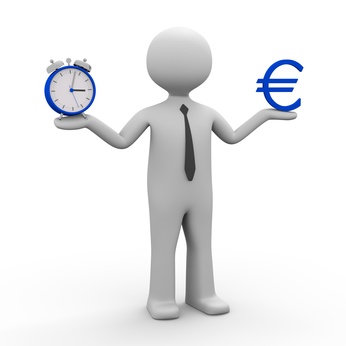 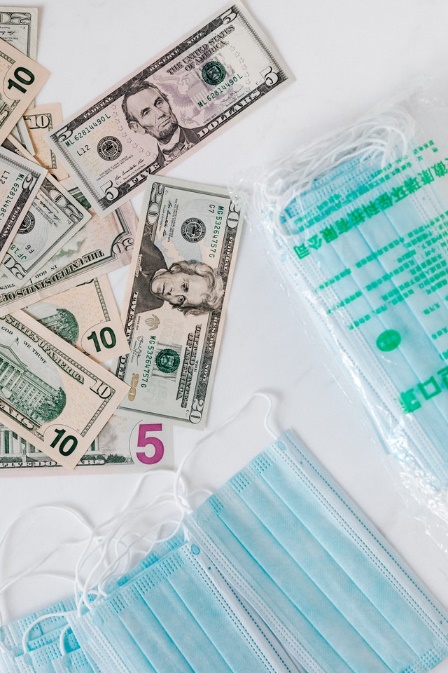 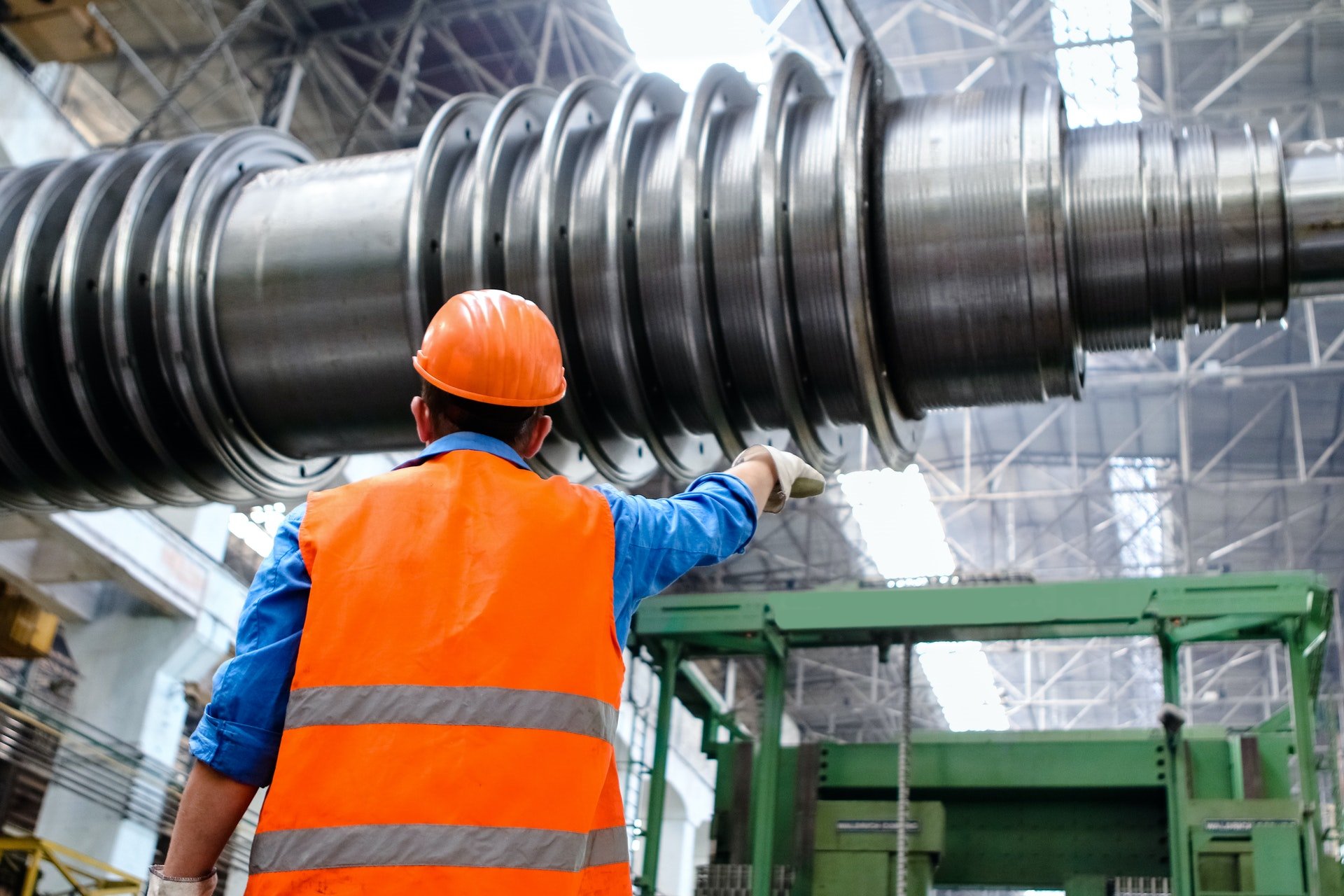 0 ppm
Bilder: pexels.com
6
[Speaker Notes: Produkte werden komplexer (=teurer) oder in Massen hergestellt.
Zeit=Geld]
Qualitätsregelkarten (QRK)
UMFRAGE:

Wer hat schon einmal/öfter eine Auswertung mit Zahlen erstellt?

A … noch nie
B … selten / gelegentlich
C … öfter /regelmäßig
D … ich habe sogar schon (mindestens) einmal die Daten 	       manipuliert…
7
Qualitätsregelkarten (QRK)
Statistische Kennzahlen:
8
Qualitätsregelkarten (QRK)
Von der Zahlenkolonne zur Grafik:


Beispiel:
Motorwelle
Vorgabe: Durchmesser 50 ±0,2mm
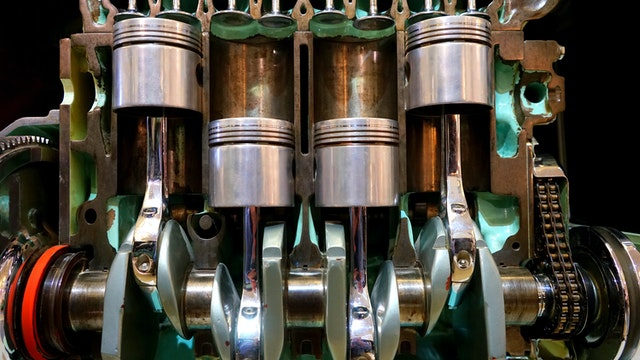 Quelle: Management Schiefer e.U.
Quelle: pexels.com
9
Qualitätsregelkarten (QRK)
Von der Zahlenkolonne zur Grafik - Messwerte:
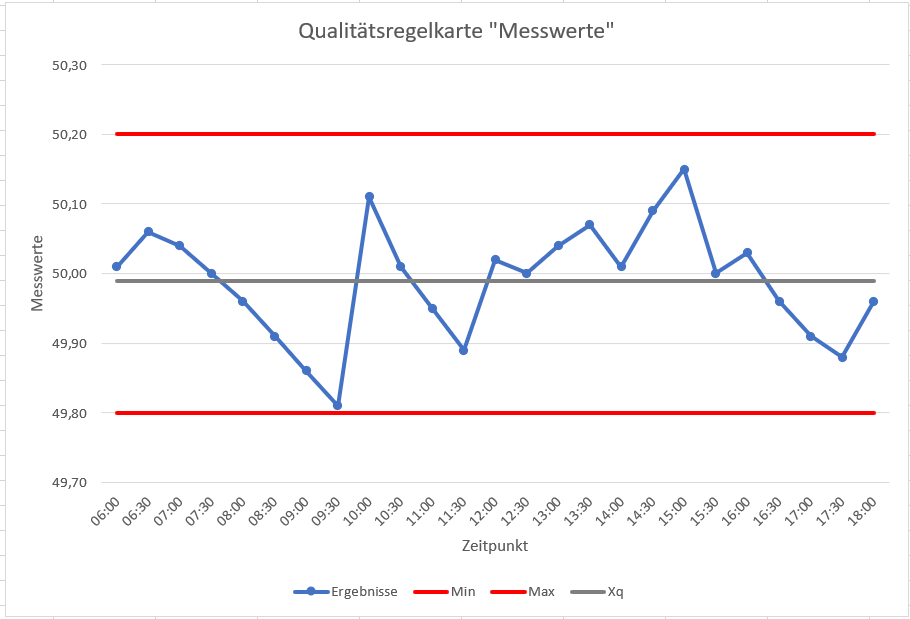 Bilder: Management Schiefer e.U.
10
Qualitätsregelkarten (QRK)
Von der Zahlenkolonne zur Grafik - Mehrfachmessung:
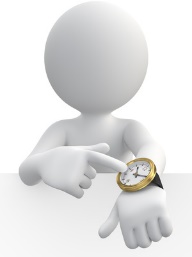 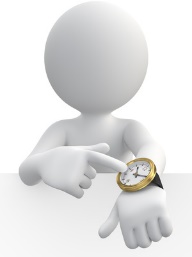 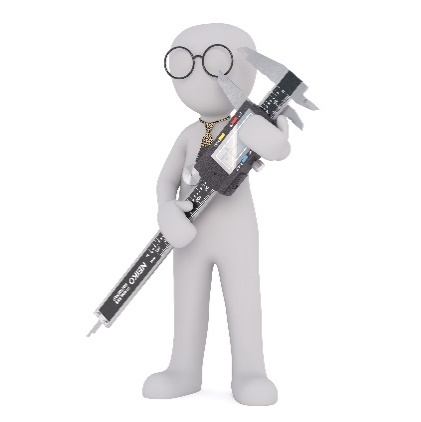 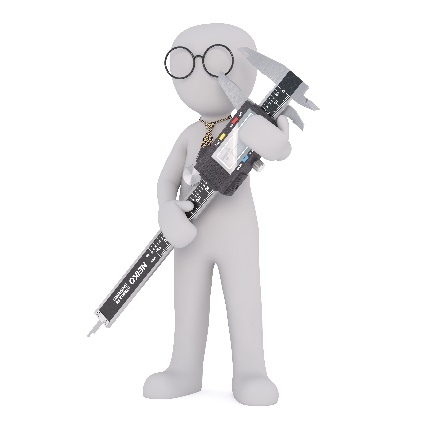 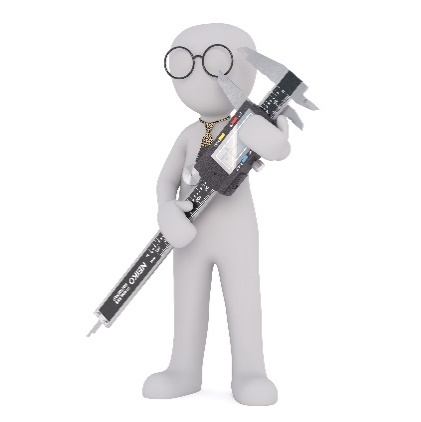 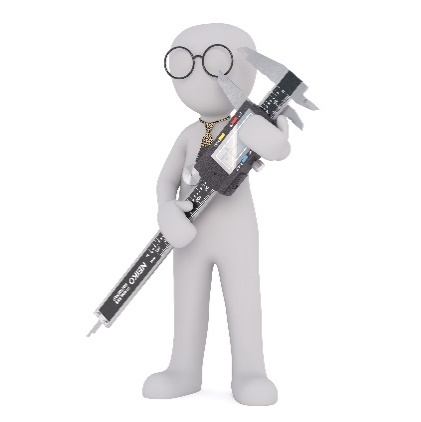 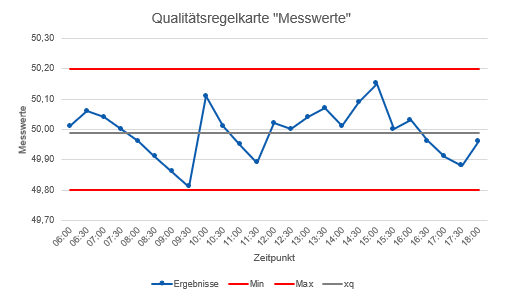 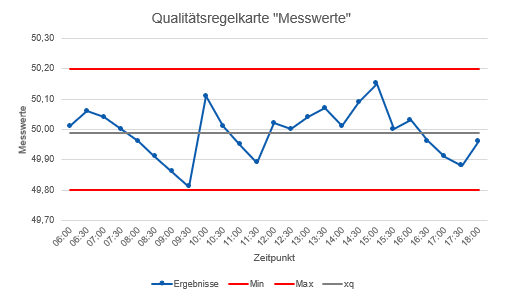 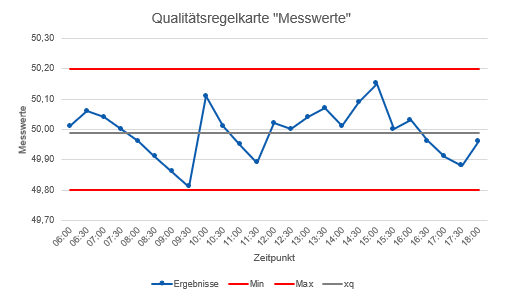 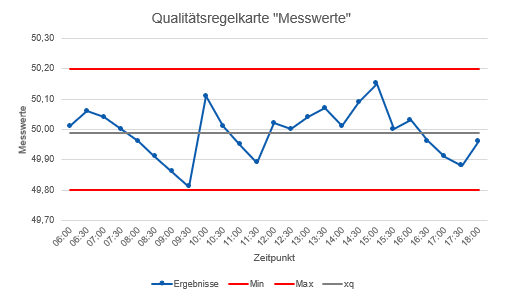 Bilder: pexels.com; Management Schiefer e.U.
11
[Speaker Notes: Pro Zeitstempel werden nun statt einem Messwert gleich 3 Messungen aufgenommen.]
Qualitätsregelkarten (QRK)
Von der Zahlenkolonne zur Grafik - Mittelwerte:
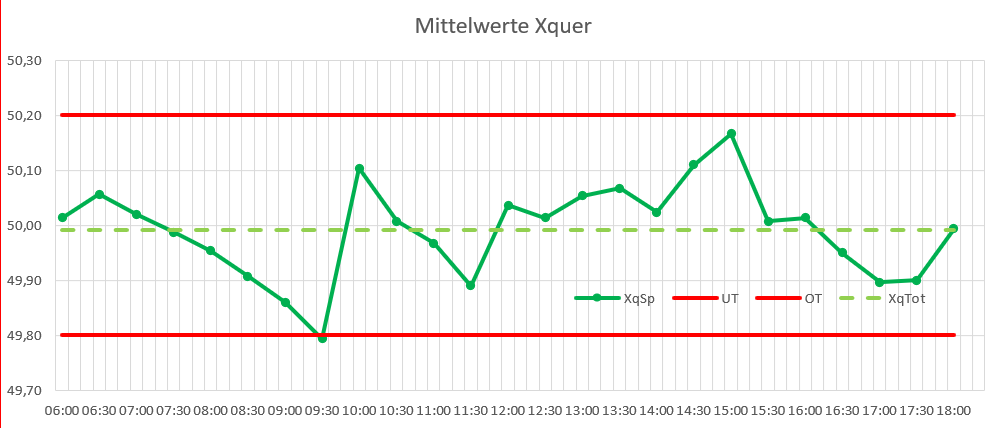 Bilder: Management Schiefer e.U.
12
Qualitätsregelkarten (QRK)
Von der Zahlenkolonne zur Grafik - Spannweiten:
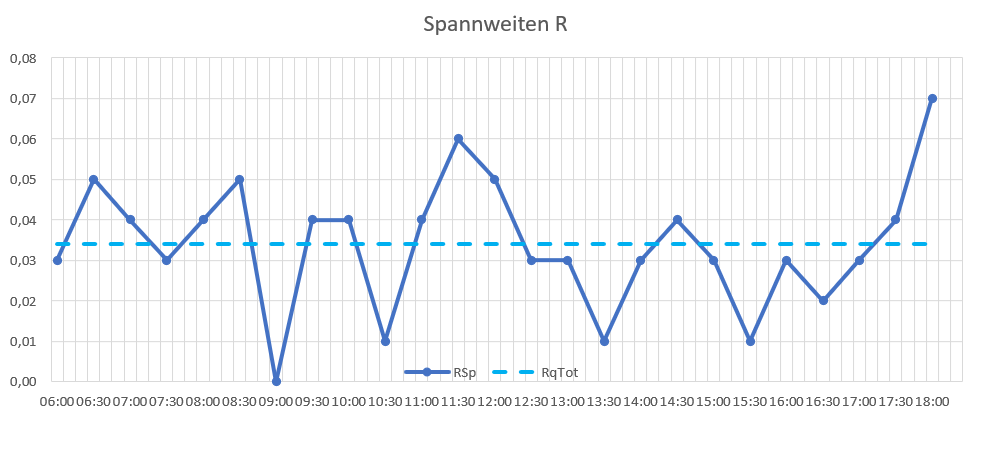 Bilder: pexels.com
13
Qualitätsregelkarten (QRK)
Von der Zahlenkolonne zur Grafik – Mittelwerte + Spannweiten:
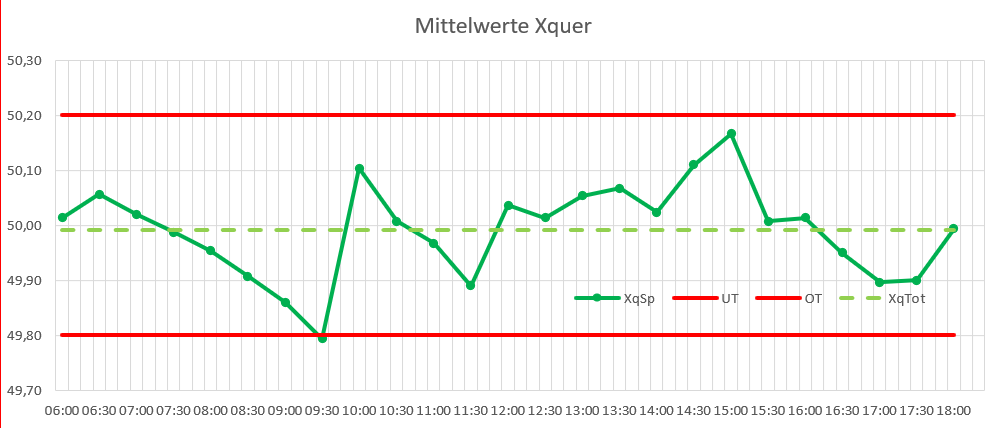 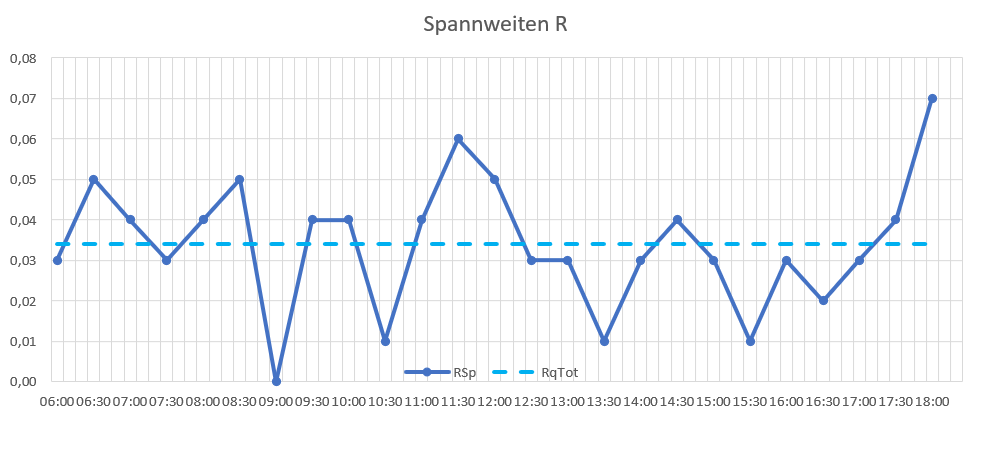 Bilder: Management Schiefer e.U.
14
Qualitätsregelkarten (QRK)
Von der Zahlenkolonne zur Grafik: + Eingriffsgrenzen
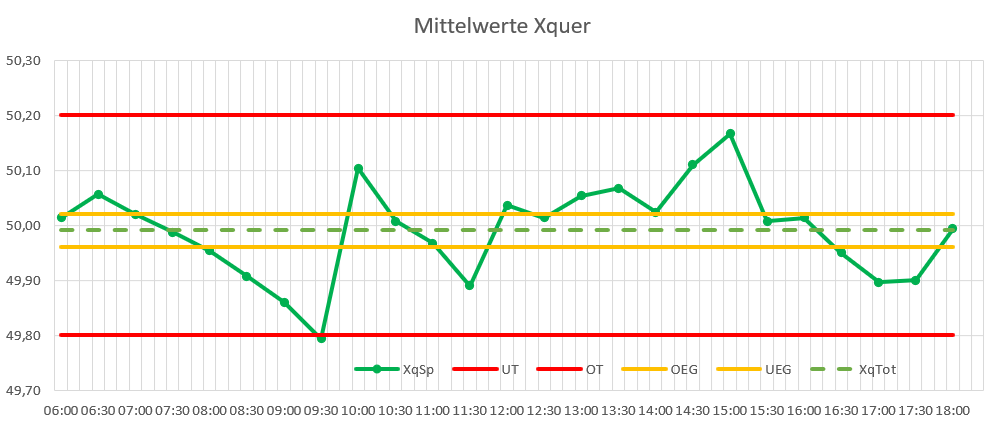 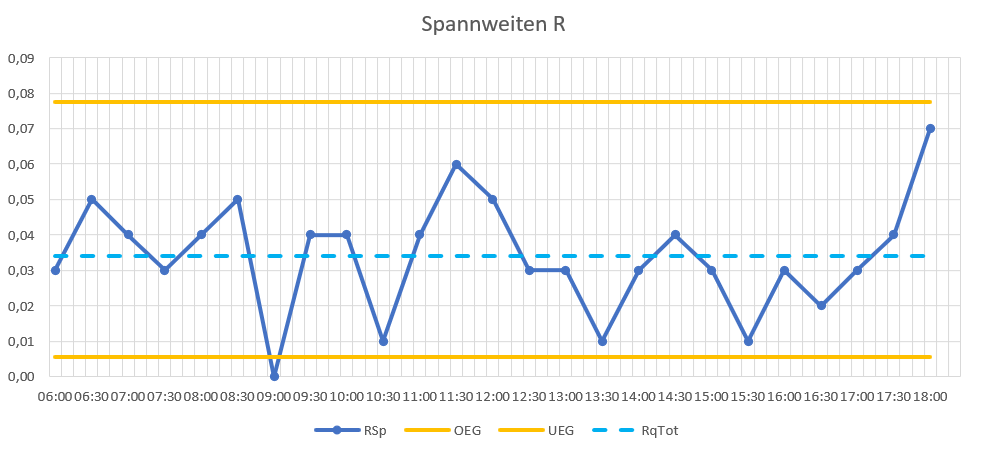 Bilder: Management Schiefer e.U.
15
Qualitätsregelkarten (QRK) - Beispiel
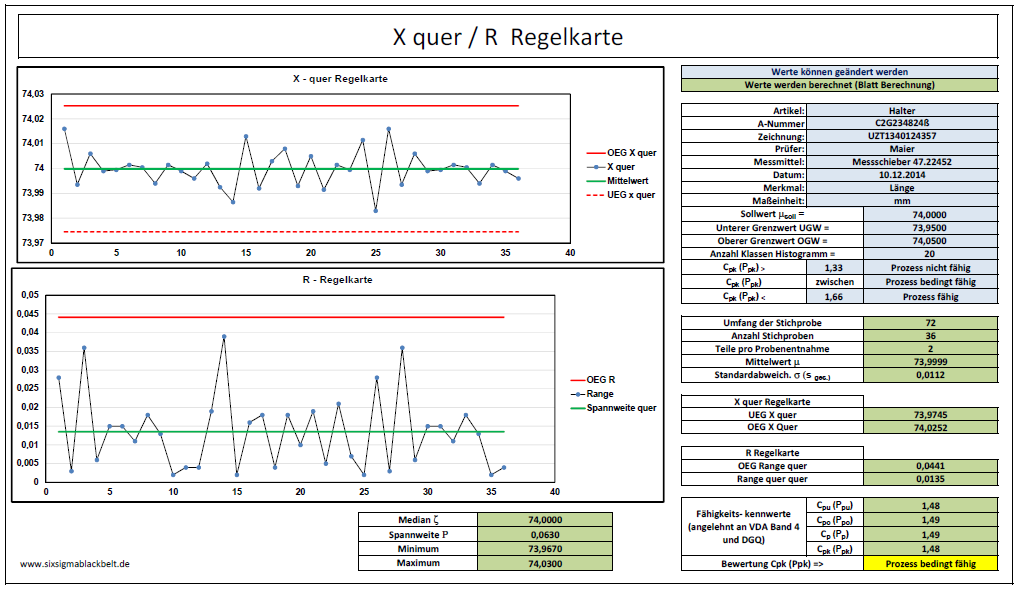 16
Qualitätsregelkarten (QRK)
Welche Vorteile / Nachteile hat diese Auswertung nach Ihrer Meinung / Erfahrung?
Bilder: pexels.com
17
[Speaker Notes: Mehrbenutzermodus
Zeitlicher Aspekt, PDCA (Lösungsgrundlage, Ansatz für Ishikawa); für beliebig viele Daten; sehr gut bei großen Mengen und Stichproben;
Zeitaufwand, Kunst des Interpretierens.]
Qualitätsregelkarten (QRK)
Zusammenhang QRK und Häufigkeitsverteilung :
90° gg Uhrzeigersinn drehen
1
2
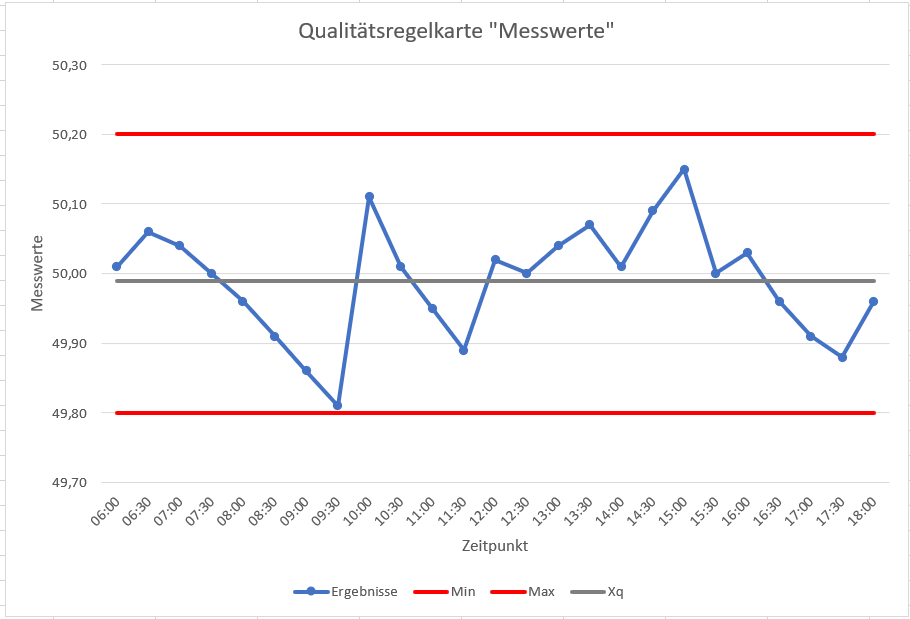 Häufigkeiten summieren
3
Merkmalsachse wird horizontal
Bilder: Management Schiefer e.U.
18
[Speaker Notes: Abakus Rechenmaschine]
Qualitätsregelkarten (QRK)
Zusammenhang QRK und Häufigkeitsverteilung :
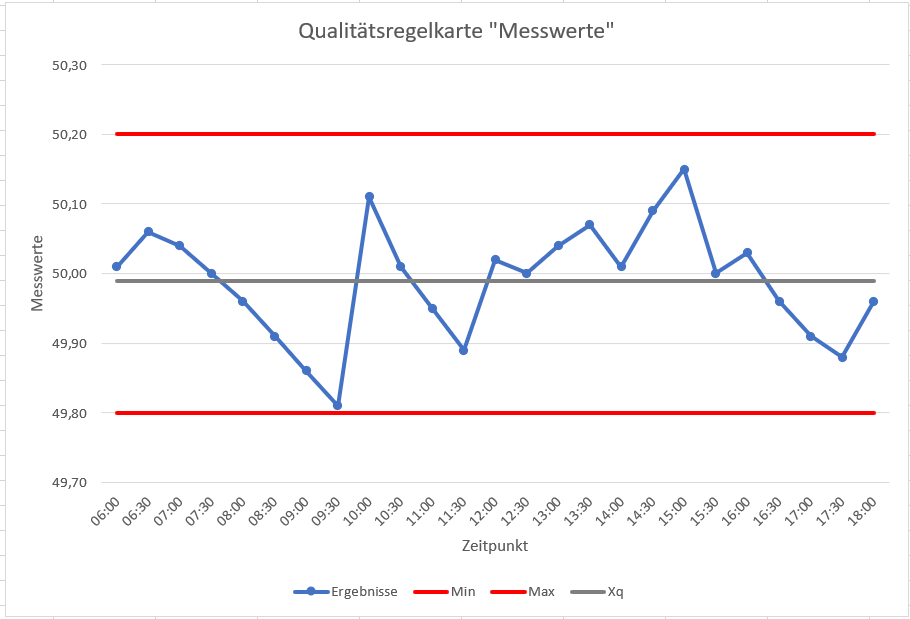 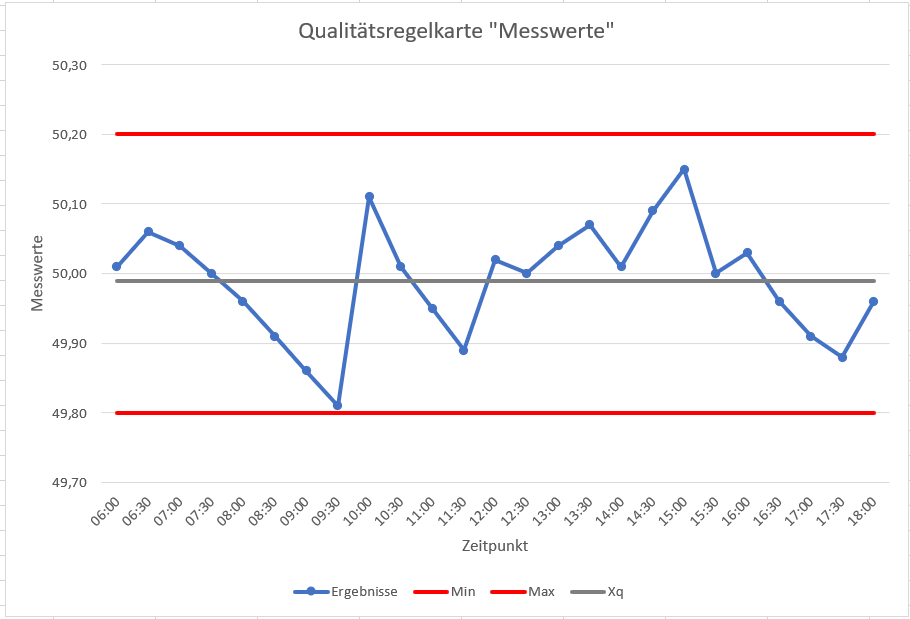 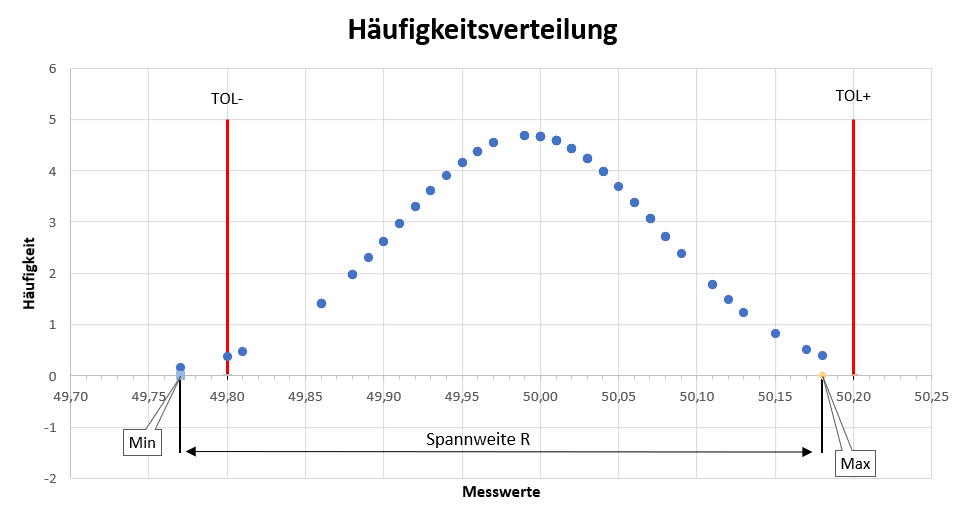 Bilder: Management Schiefer e.U.
19
[Speaker Notes: Irreversible Transformation]
Qualitätsregelkarten (QRK)
Welchen Einsatzbereich können Sie sich für die QRK vorstellen?
Bilder: pexels.com
20
[Speaker Notes: Mehrbenutzermodus
Zeitlicher Aspekt, PDCA (Lösungsgrundlage, Ansatz für Ishikawa); für beliebig viele Daten; sehr gut bei großen Mengen und Stichproben;
Zeitaufwand, Kunst des Interpretierens.]
Qualitätsregelkarten (QRK) - Aufgabe
ÜBUNG:

Erstellen Sie eine Qualitätsregelkarte anhand eines Praxisbeispiels oder fiktiv.

Entscheiden Sie sich für eine bestimmte QRK-Art und tragen Sie die statistischen Kenngrößen ein.

Stellen Sie die Ergebnisse graphisch dar; vergessen Sie nicht auf die Angaben der Basisinformationen (Produkt, Prozess, Maschine, Merkmal, Messmittel, Werker, Uhrzeit,…).
Berücksichtigen Sie mögliche Besonderheiten (Run / Trend).
Eingriffsgrenzen müssen nicht berechnet werden, es genügt eine Schätzung; aber tragen Sie diese in die Grafik ein.
Überlegen Sie sich eine mögliche / logische Interpretation Ihrer QRK.
21
[Speaker Notes: Gruppenarbeit]
Qualitätsregelkarten (QRK) - Zusammenfassung
Prozess über einen Zeitraum beobachten, überwachen
Mittel zur Null-Fehler-Strategie
Geringer Korrekturbedarf
Ist-Status
Vergangenheitsbewältigung
Prognosen für nächste + ferne Zukunft
Prozessdaten (Ergebnis, Zeit, Zusatzdaten) sammeln 
Grundlage für Lösungsansätze
Grundlage für fortlaufende Verbesserung
Für Stichproben und große Stückzahlen geeignet
Sofortige Auswertung  ideal für Werkerselbstprüfung
Bilder: pexels.com
22
Gutes Gelingen

&

viel Erfolg!
23
Bilder: pexels.com
24
Bilder: pexels.com
25
Bilder: pexels.com
26
Bilder: pexels.com
27
Copyright
Zweck: Dieses Dokument dient als Trainingsunterlage.

Dokumenteninformation:
Erstellt von: Dietmar Schiefer / Management Schiefer e.U.

Copyright:
Die vorliegenden elektronischen Unterlagen und Dateien wurden von Dietmar Schiefer / Management Schiefer e.U.  entwickelt und sind frei von Urheberrechten Dritter. Wir dürfen Sie daher bitten, das geistige Eigentum im Sinne des Urheberschutzrechtes zu respektieren. Als Seminarteilnehmer/in erwerben Sie selbstverständlich das Recht, alle vermittelten Methoden und Konzepte selbst anzuwenden (Nutzungsbewilligung), nicht aber das Recht, diese in organisierter Form weiterzuvermitteln. Auch die Vervielfältigung der Unterlagen und Dateien, die kein veröffentlichtes Werk darstellt, ist nicht gestattet. Ohne schriftliche Genehmigung von des/der Ersteller/in dürfen weder die Unterlagen selbst noch einzelne Informationen daraus reproduziert oder an Dritte weitergegeben werden.

Disclaimer:
Dieses Dokument wurde auf Basis jener Informationen erstellt, die dem Autor/den Autoren als für den Zweck des Dokuments relevant erschien. Der Autor/die Autoren übernehmen jedoch keine Haftung für Vollständigkeit und Richtigkeit der in diesem Dokument zur Verfügung gestellten Informationen. Die Angaben in diesem Dokument können von dem Empfänger nicht als Zusicherung oder Garantie verstanden werden. Die in diesem Dokument enthaltenen Informationen können sich im Laufe der Zeit verändern oder zum Übergabezeitpunkt bereits verändert  haben. Technische Änderungen vorbehalten.

Kontaktdaten: TÜV AUSTRIA AKADEMIE GMBH, TÜV AUSTRIA Platz 1, 2345 Brunn am Gebirge
28
© 2020 TÜV AUSTRIA AKADEMIE GmbH. Alle Rechte vorbehalten.

Autor: Dietmar Schiefer / Management Schiefer e.U.

Herausgeber und Medieninhaber: TÜV AUSTRIA AKADEMIE  GmbHTÜV AUSTRIA Platz 1, 2345 Brunn am GebirgeTel.: +43 5 0454-8000Fax: +43 5 0454-8145eMail: akademie@tuv.at 

Geschäftsführung: Mag. (FH) Christian Bayer, DI (FH) Andreas Dvorak, MSc

Sitz: Wien 

Firmenbuchnummer: FN 117729g beim HG Wien
UID-Nummer: ATU 15668105 
DVR-Nummer: 0774 995 

Bankverbindung: Bank Austria, Kontonummer 10027484491, BLZ 12000IBAN: AT27 1200 0100 2748 4491BIC: BKAUATWW